Использование электронных образовательных ресурсов в работе учителя начальных классов
Член городского методического объединения учителей начальных классов, 
учитель начальных классов МАОУ «СОШ №15 г. Челябинска» 
Деревянко Ольга Павловна
Интернет-сервисы
это сайты, представляющие в основном бесплатные услуги для аудитории интернета. К таким сайтам можно отнести поисковые системы, почтовые службы, бесплатный хостинг и т.д.
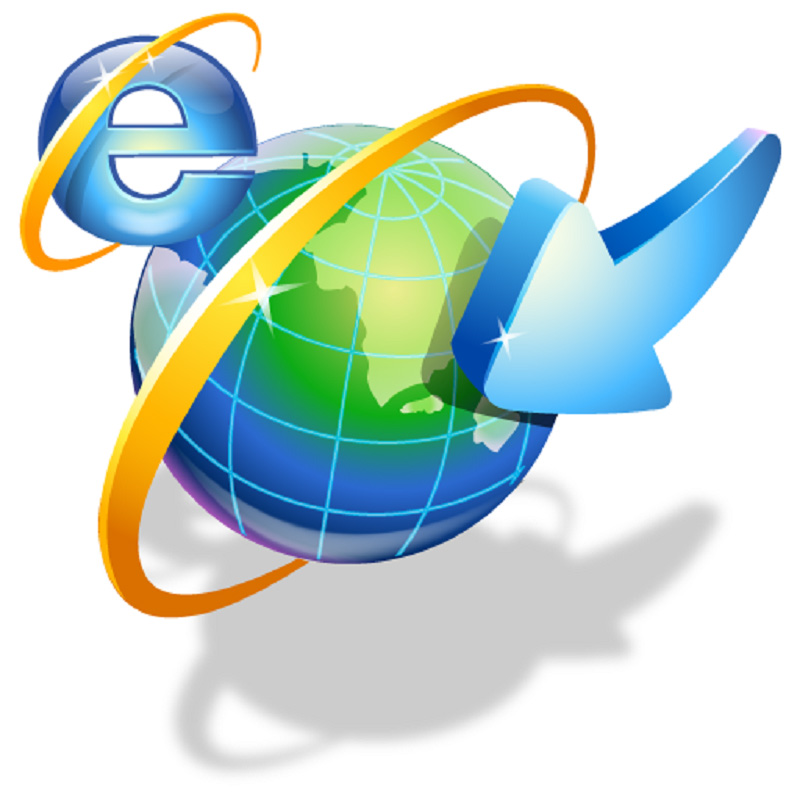 Электронные образовательные ресурсы, используемые в работе учителем начальных классов:
«Российская электронная школа»resh.edu.ru
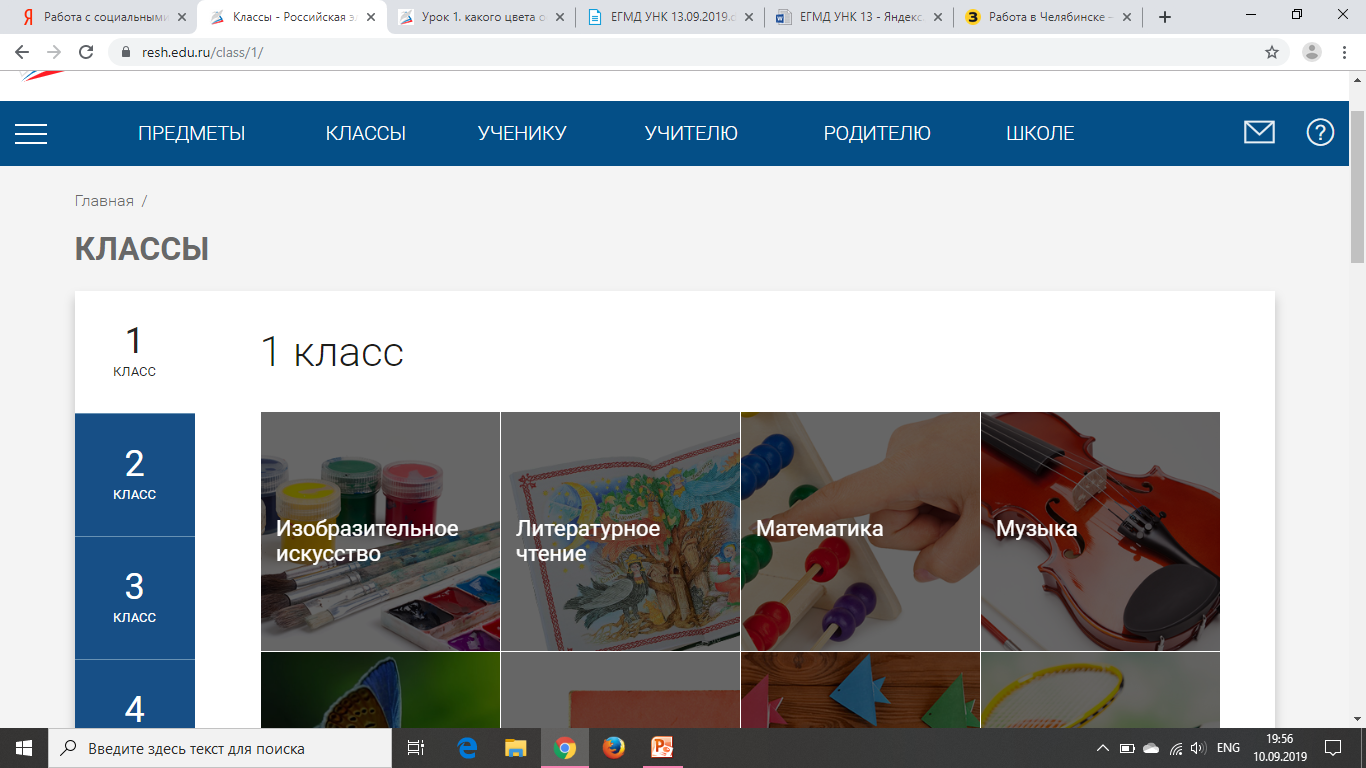 Фестиваль педагогических идей «Открытый урок»festival.1september.ru
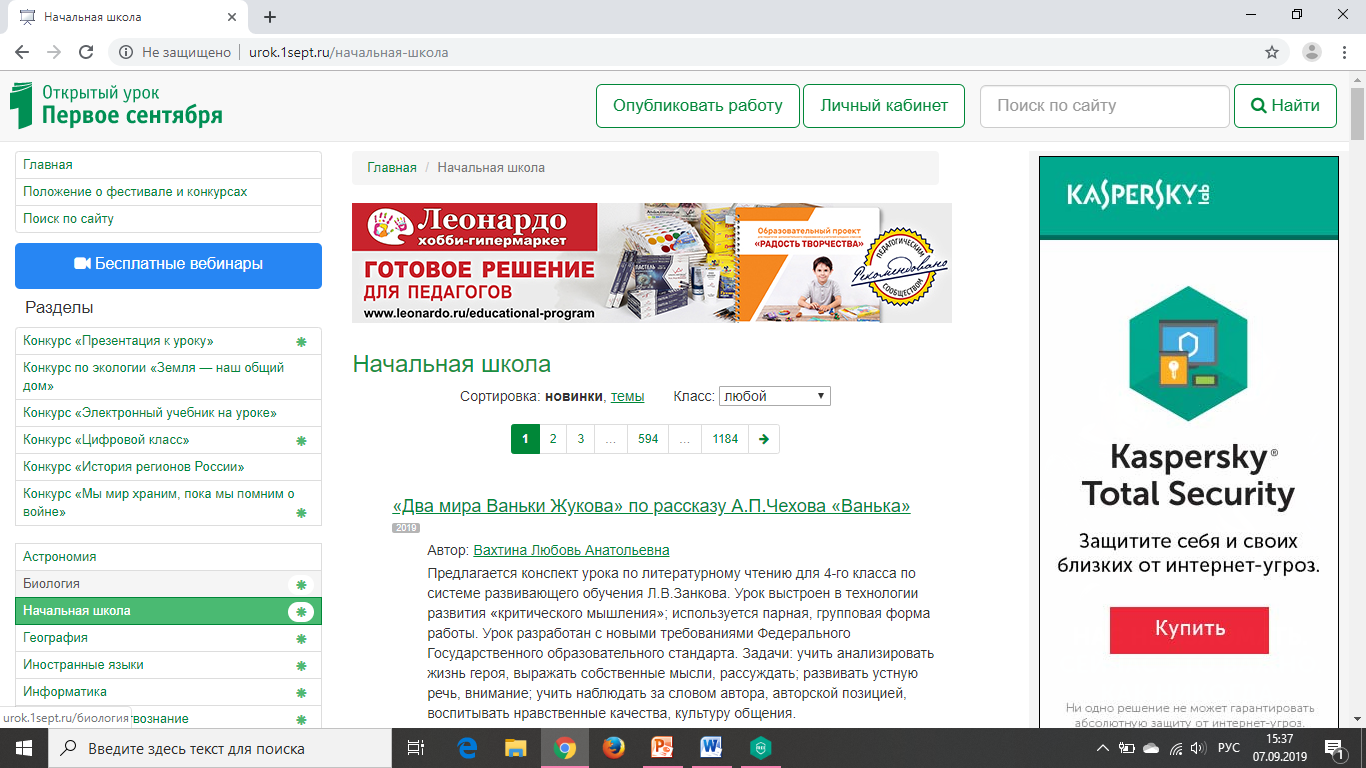 ЕДИНАЯ КОЛЛЕКЦИЯЦИФРОВЫХ ОБРАЗОВАТЕЛЬНЫХ РЕСУРСОВschool-collection.edu.ru
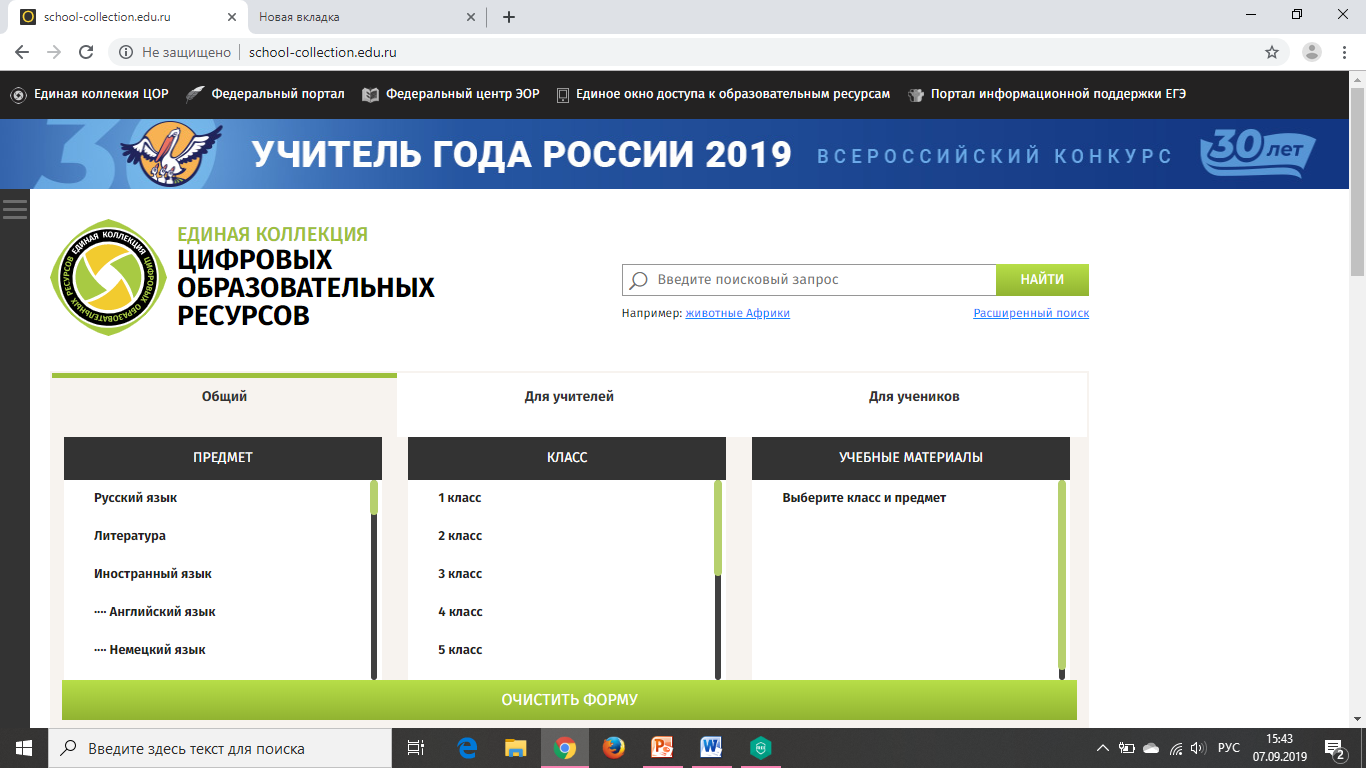 Учительский порталwww.uchportal.ru
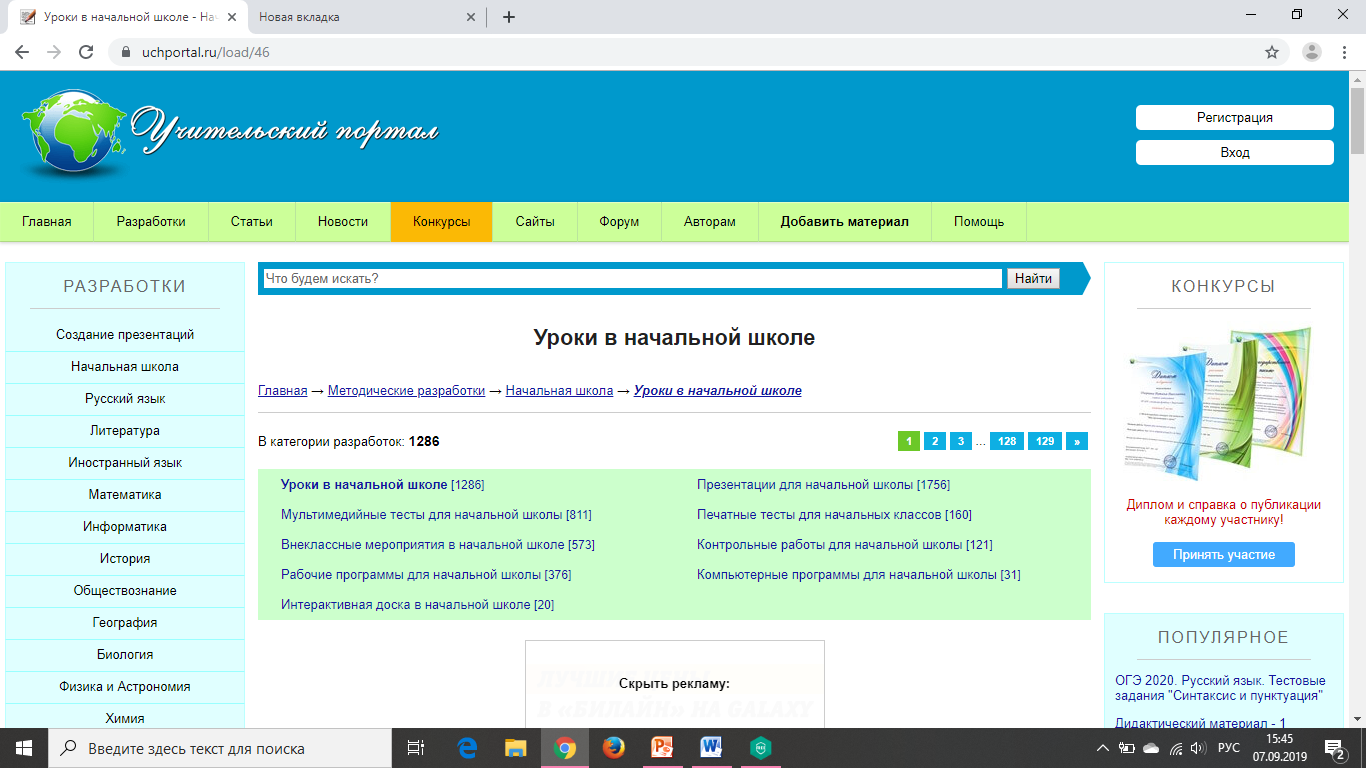 Электронная версия газеты «Начальная школа»nsc.1september.ru
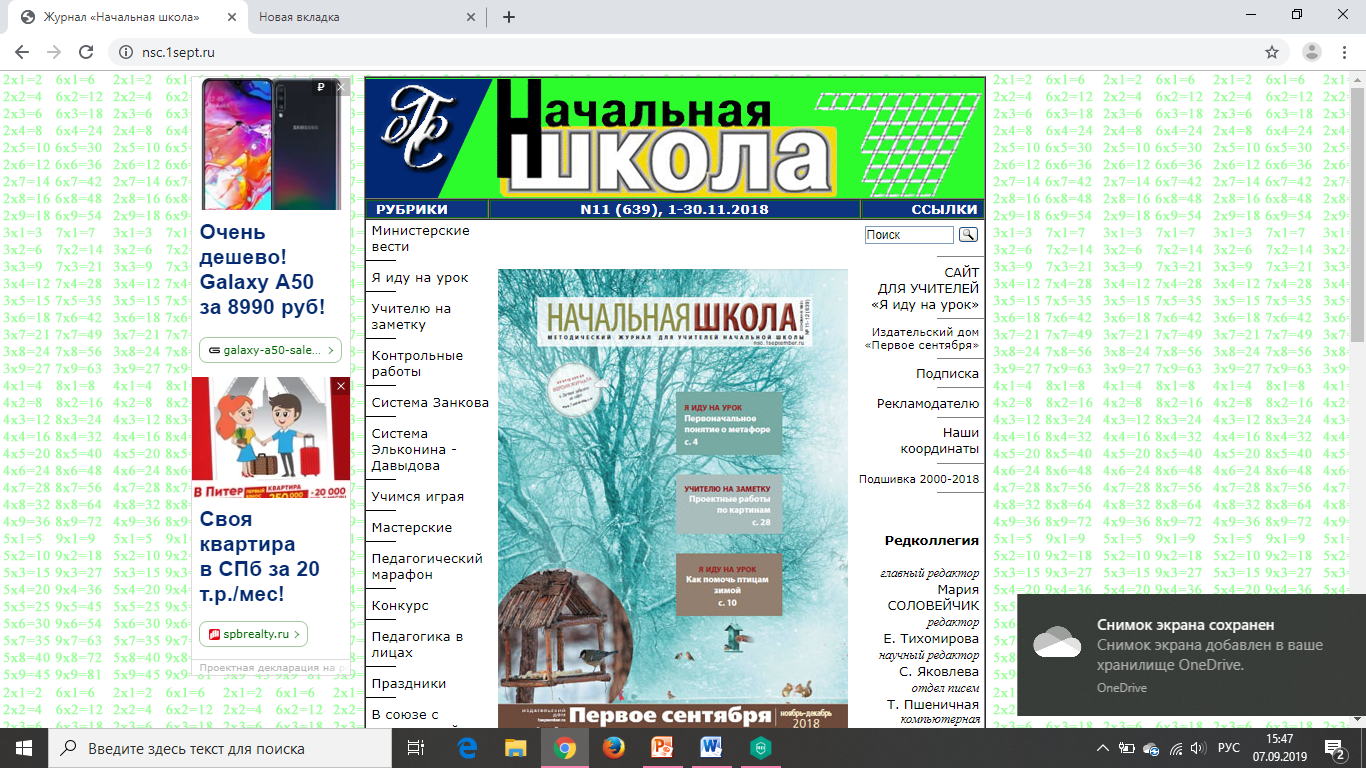 Сайт центра системно-деятельностной педагогики «Школа 2000…»www.sch2000.ru
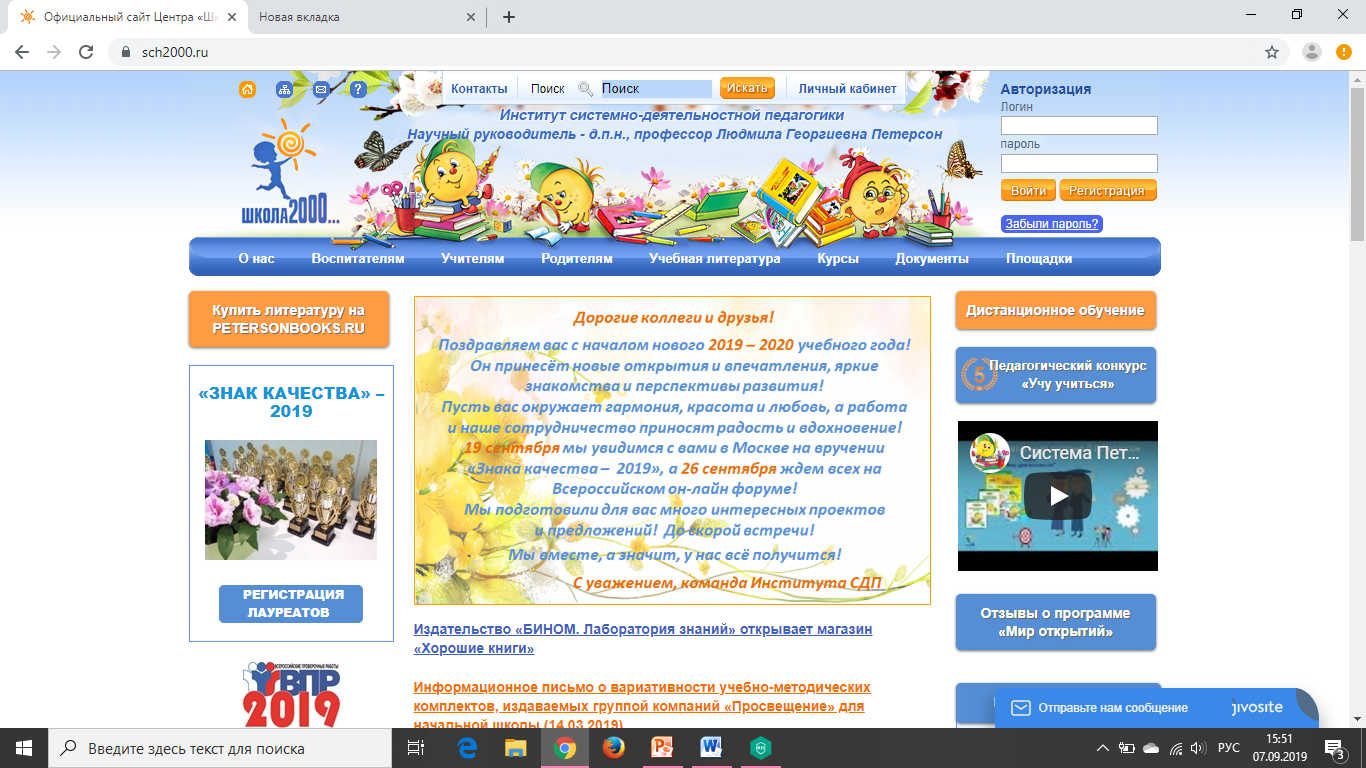 Официальный сайт федерального научно-методического центра им. Л.В. Занковаwww.zankov.ru
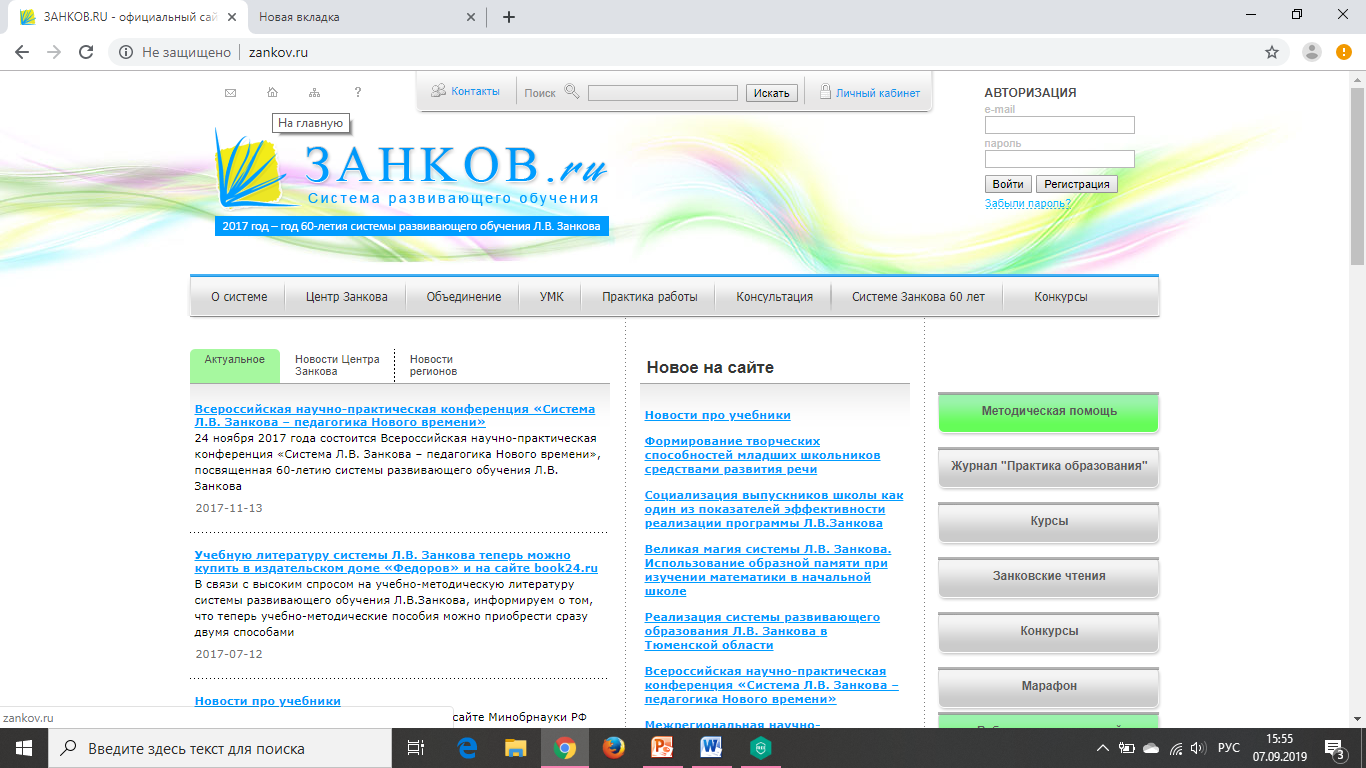 Официальный сайт для учителей, работающих по УМК «Школа 2100»www.school2100.ru
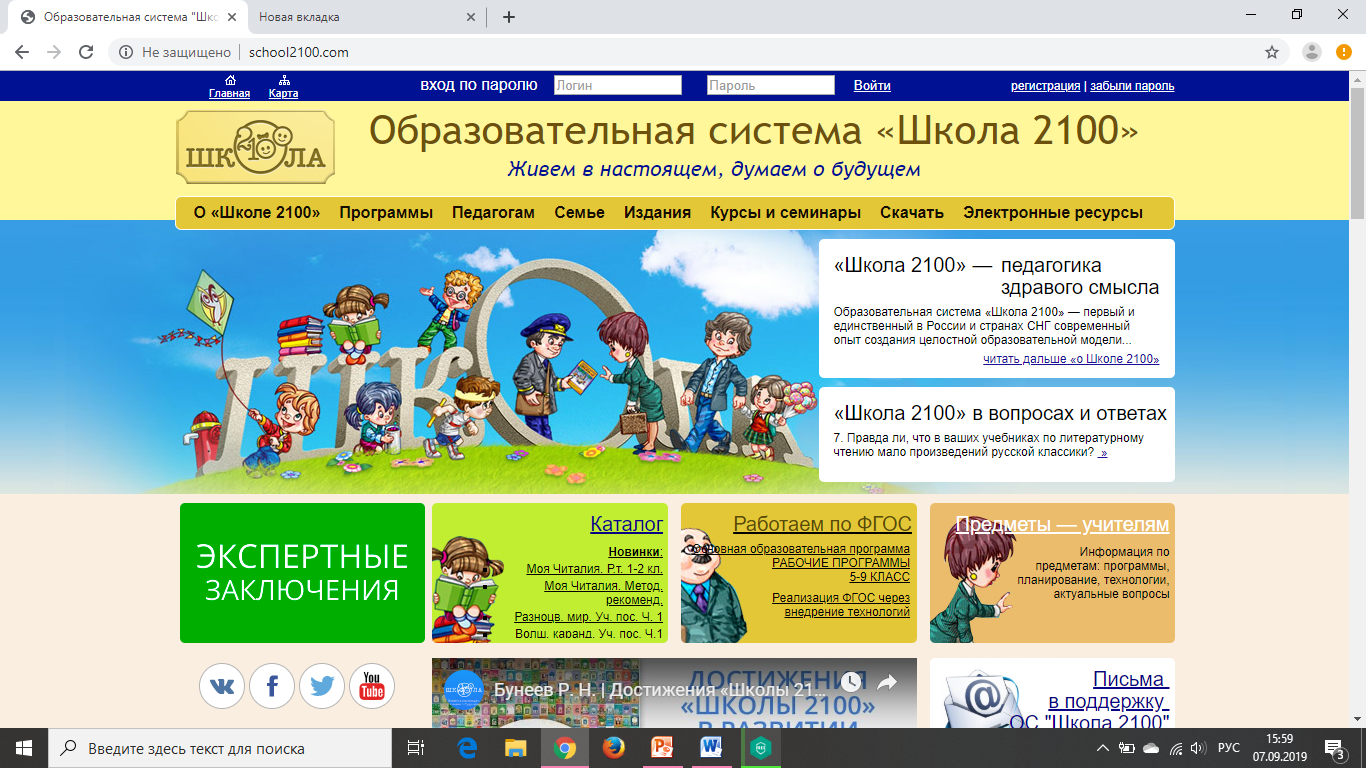 Официальный ресурс для учителей, детей и родителейwww.nachalka.com
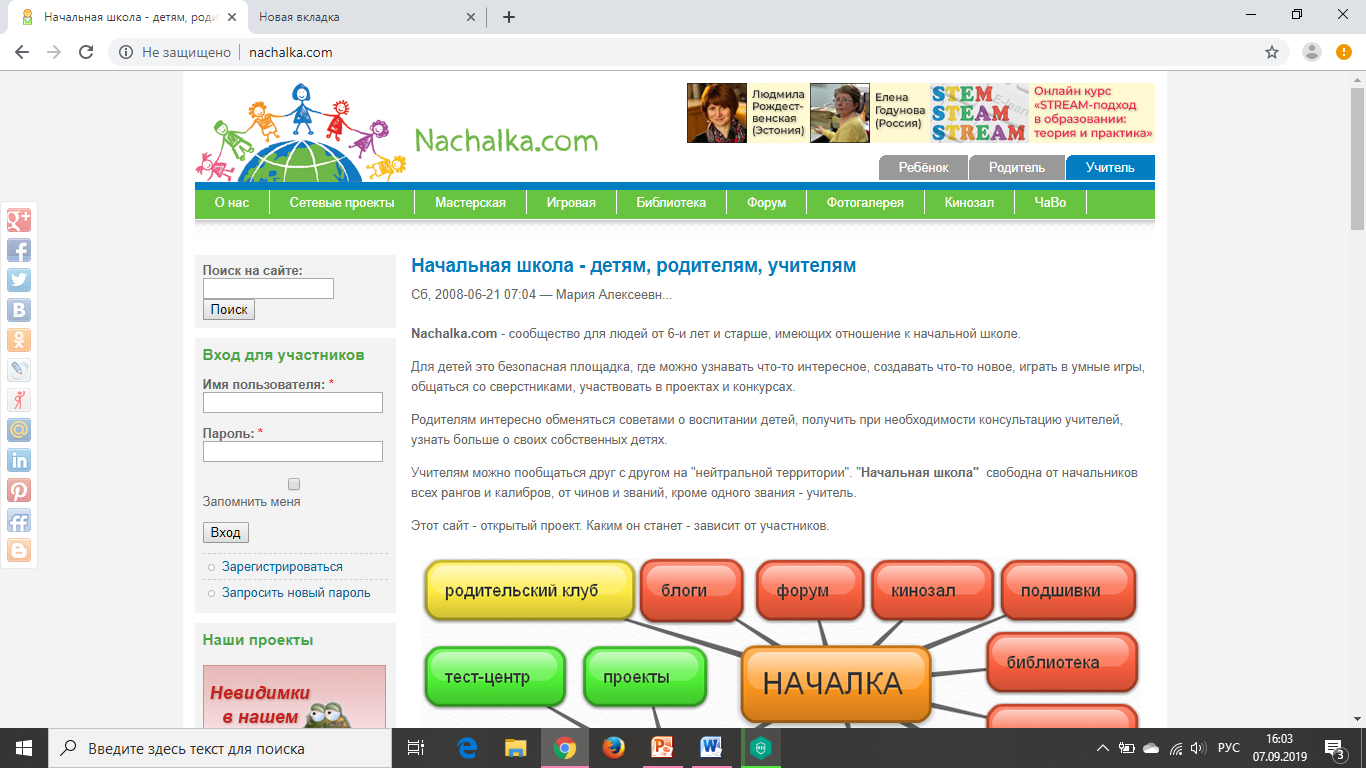 Банк данных в помощь учителюwww.uroki.net
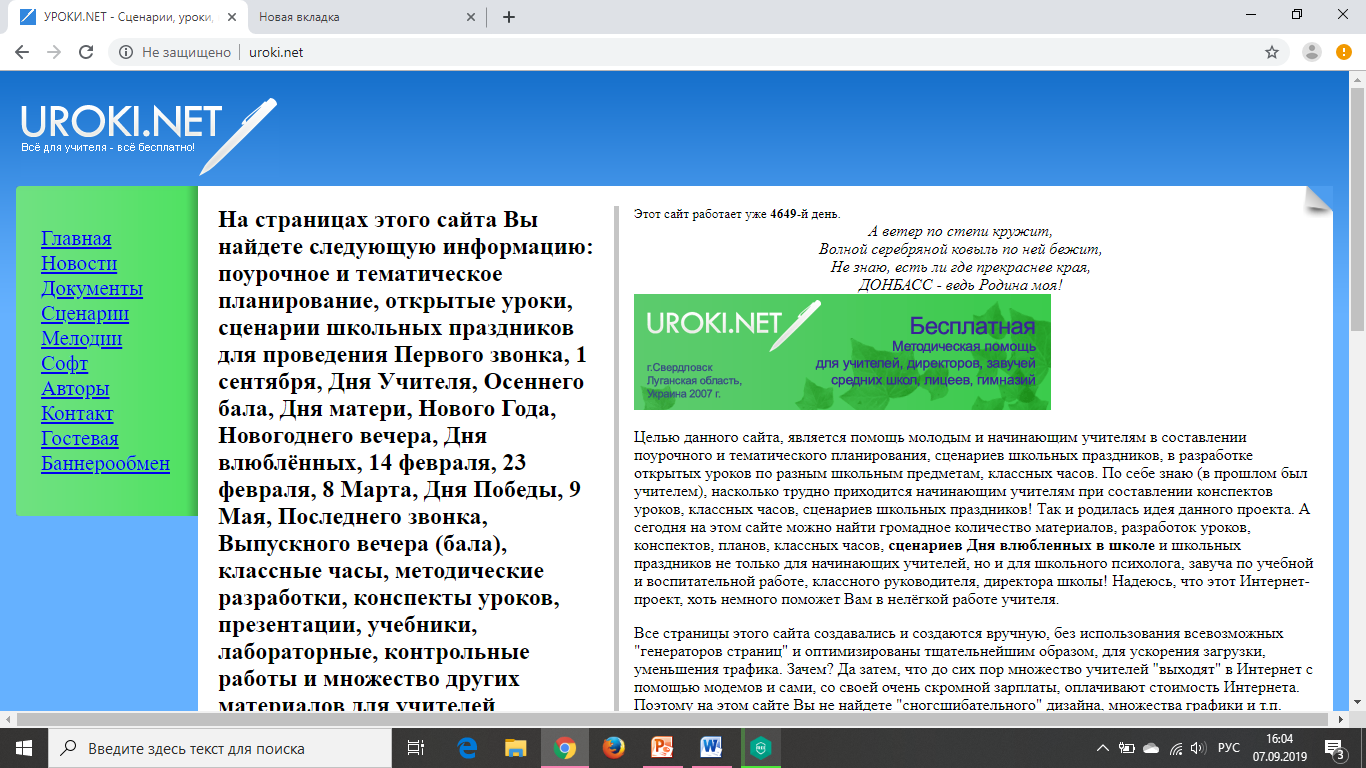 «Страна мастеров»stranamasterov.ru
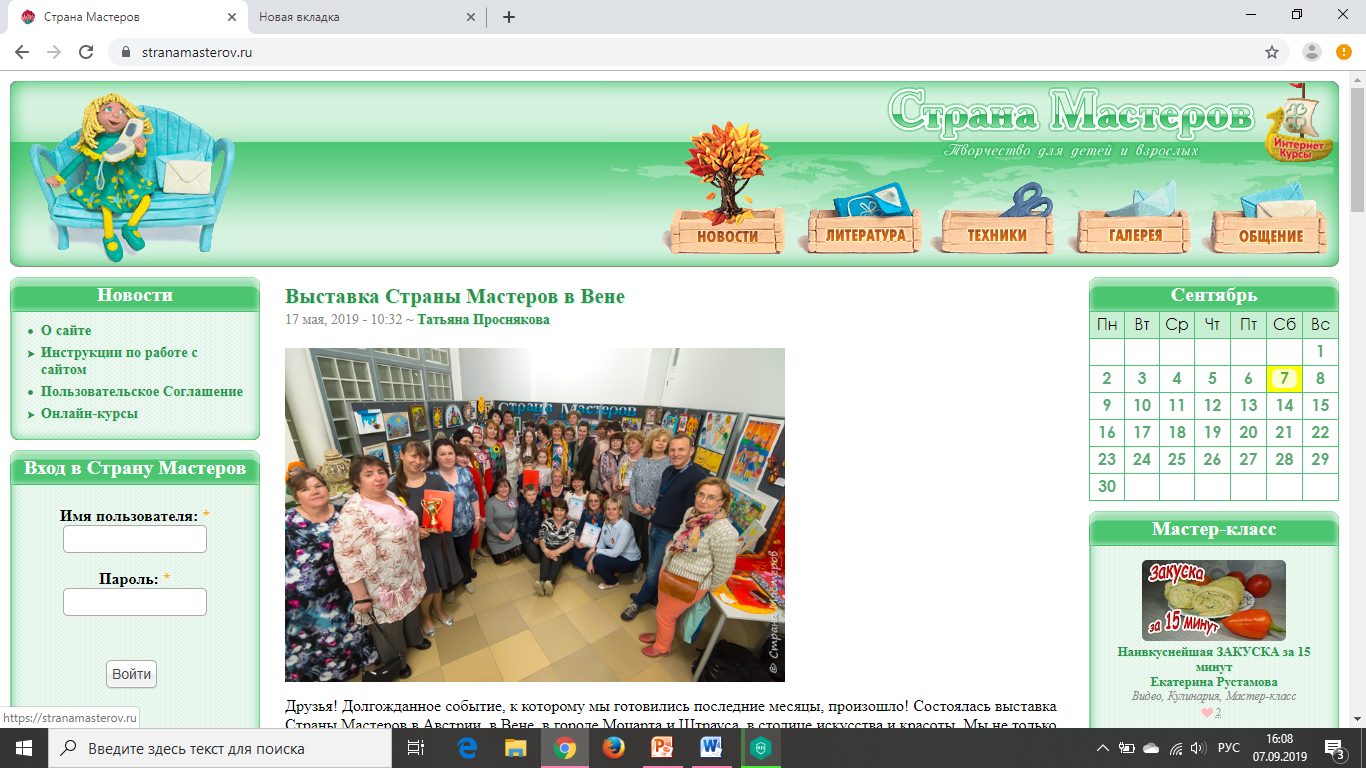 Интерактивный курс по интернет-безопасностиlaste.arvutikaitse.ee/rus
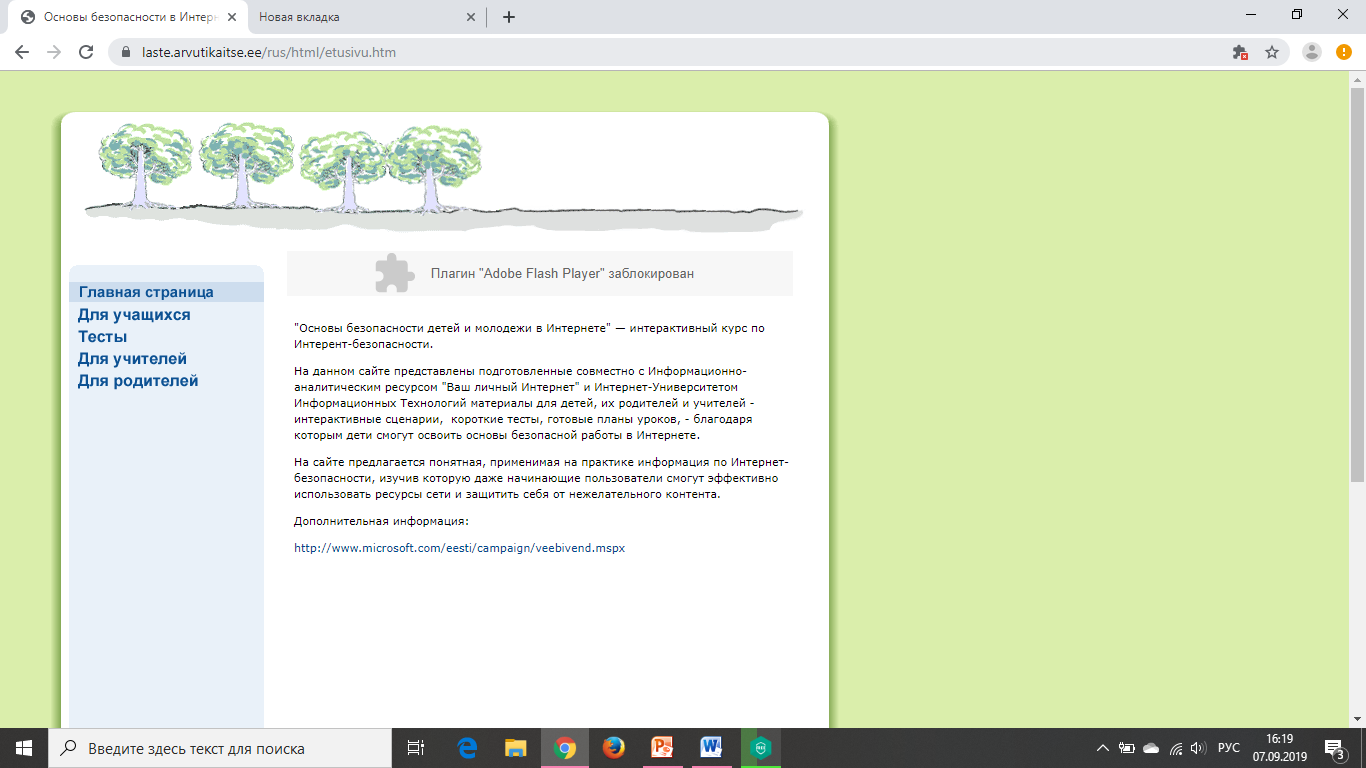 Интернет-ресурсы для учащихся начальной школы
Официальный детский портал «Солнышко»www.solnet.ee/school
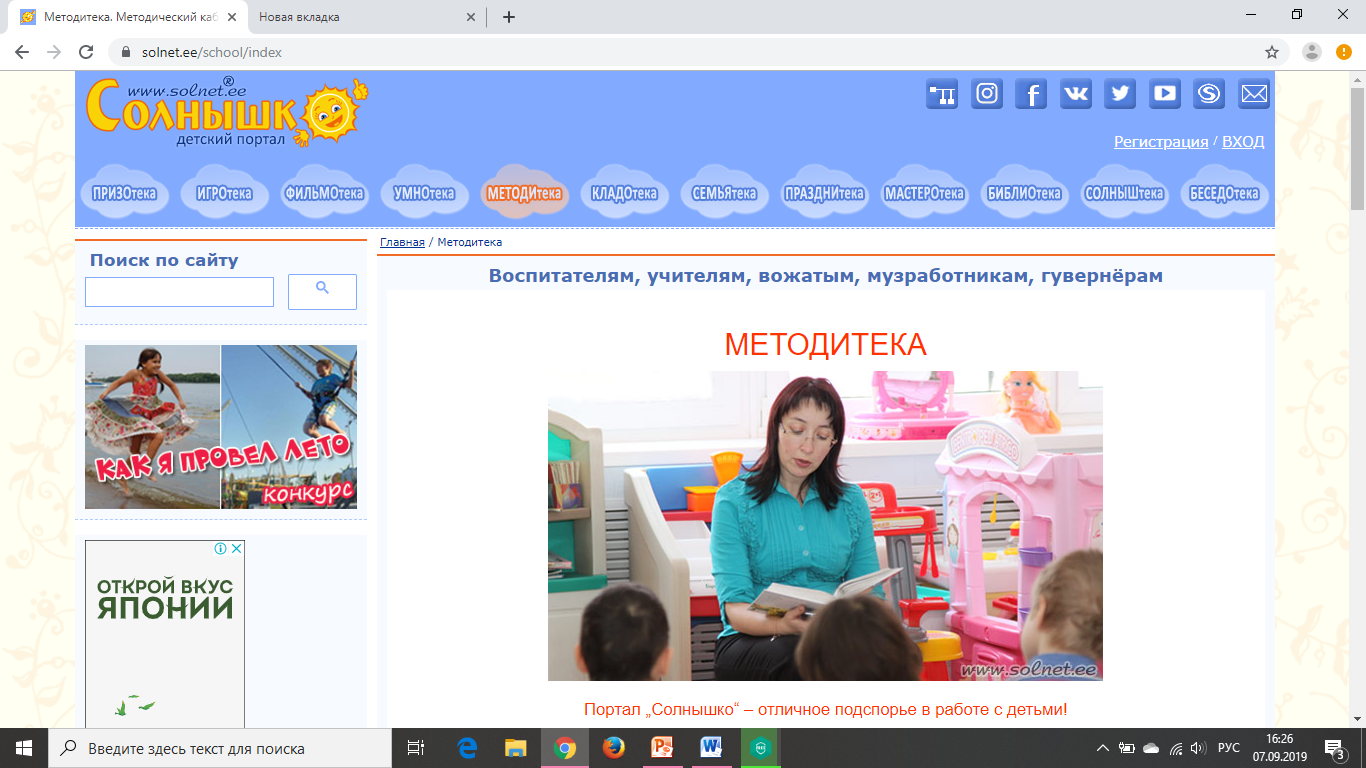 Детский сказочный журнал «Почитай-ка»www.cofe.ru
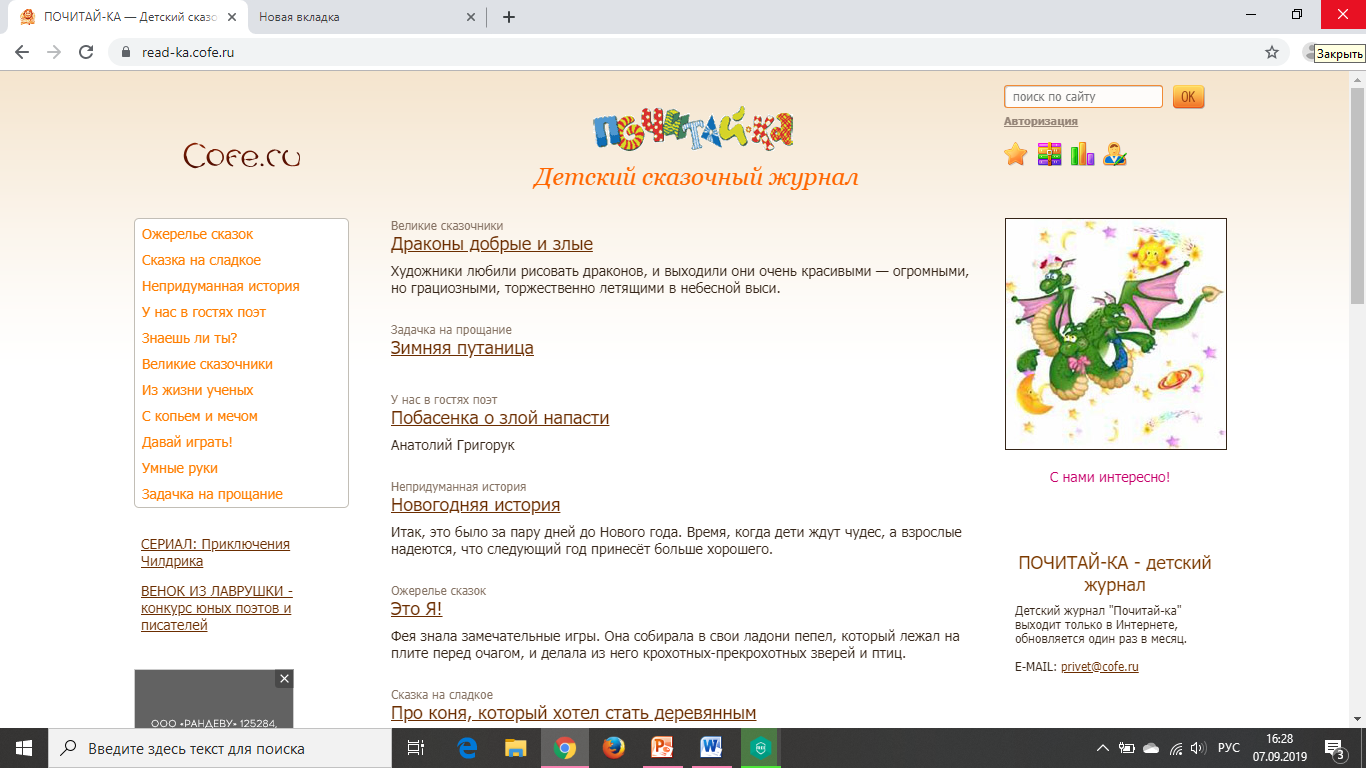 Библиогидwww.biblioguide.ru
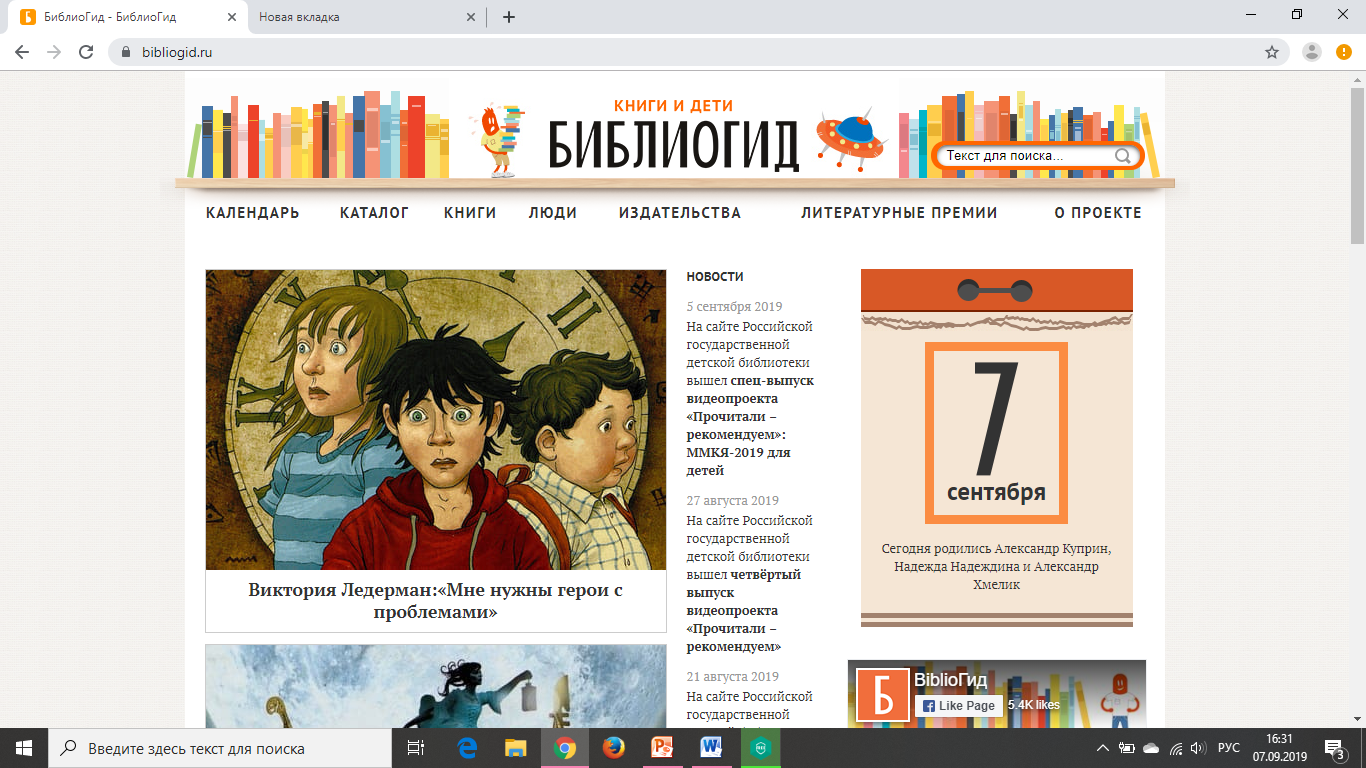 Сайт школьного журнала «Костер»www.kostyor.ru
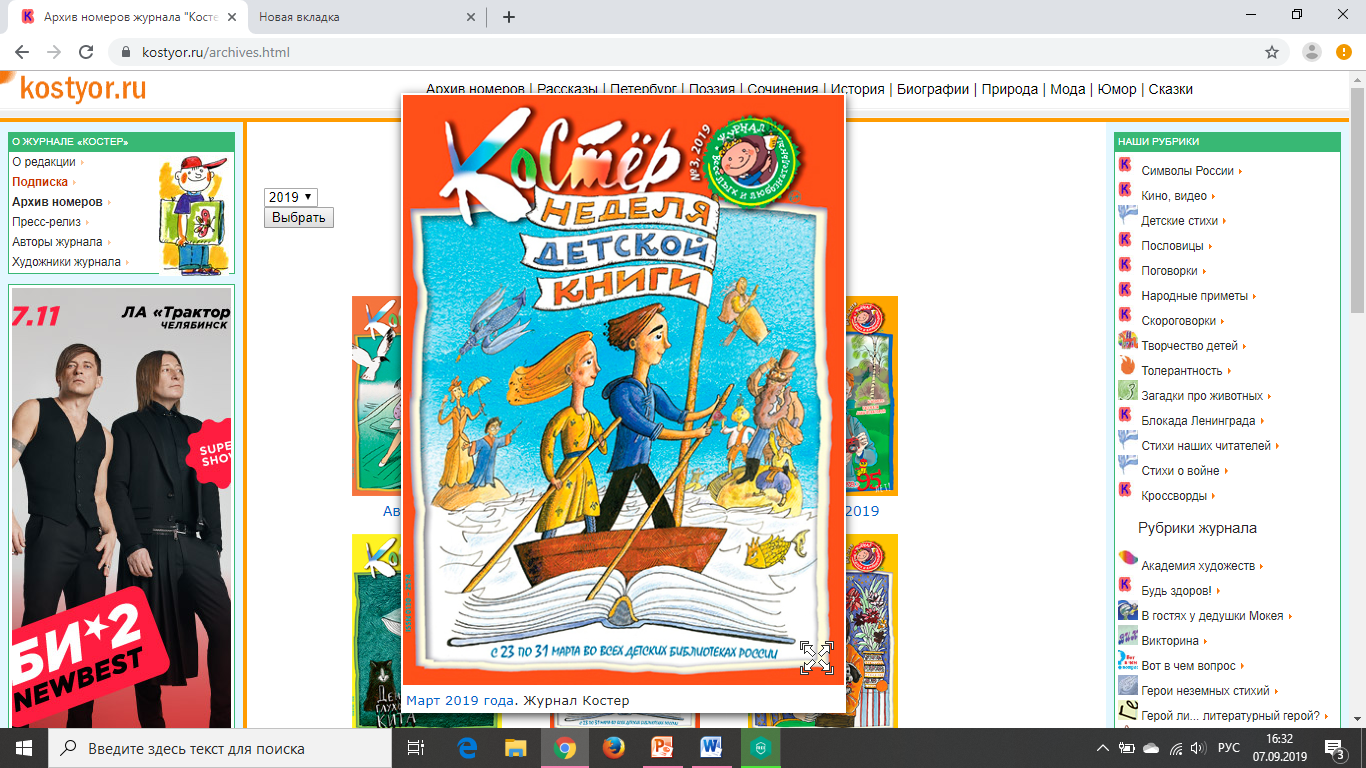 Детская игровая комнатаplayroom.com.ru
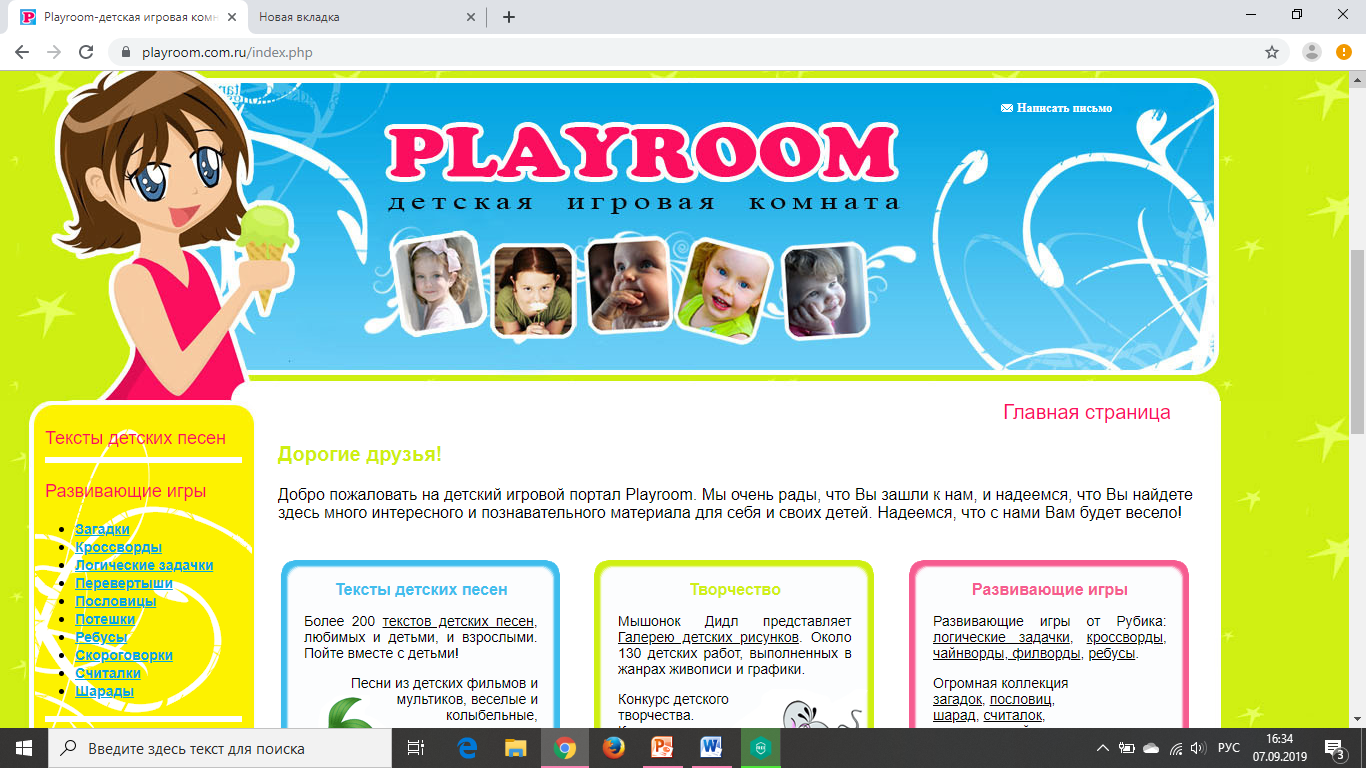 Старые добрый сказкиwww.oldskazki.chat.ru
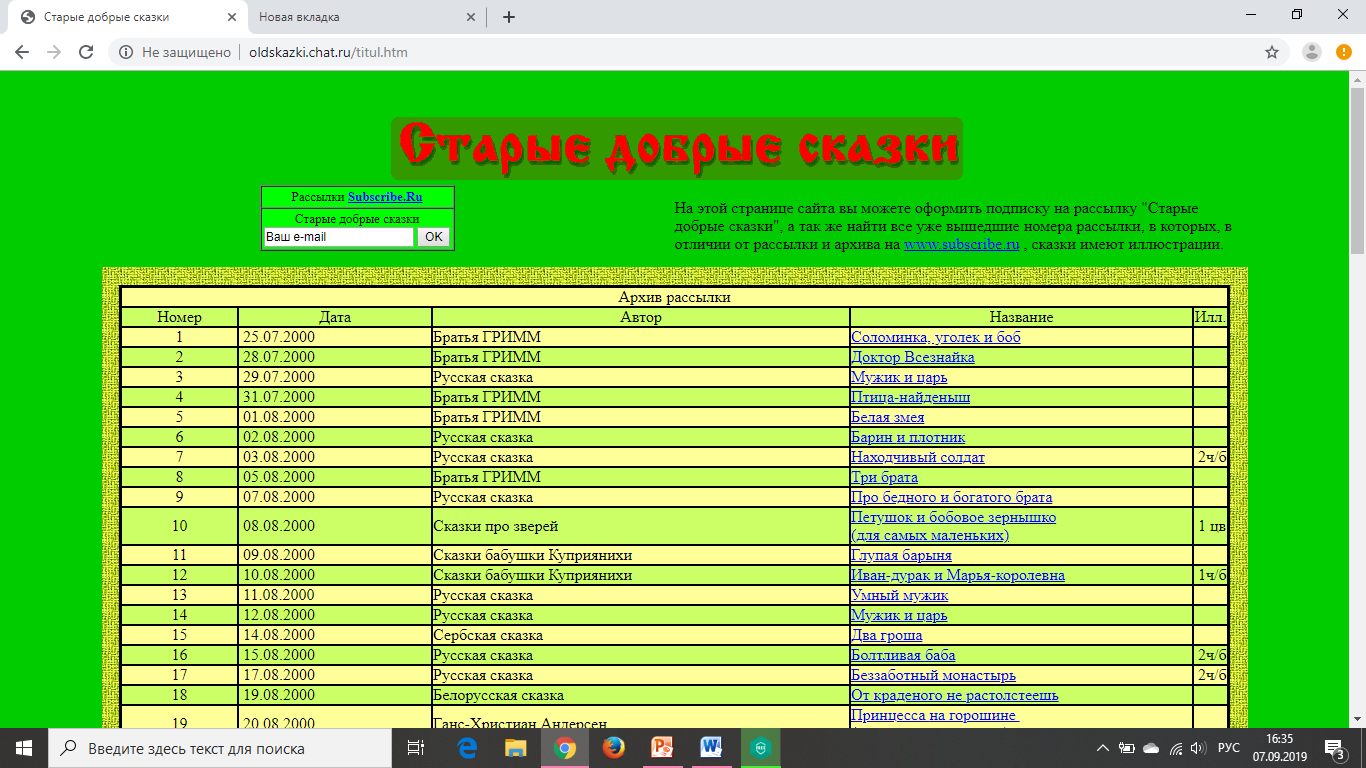 Каталог полезных детских ресурсовbeautiful-all.narod.ru
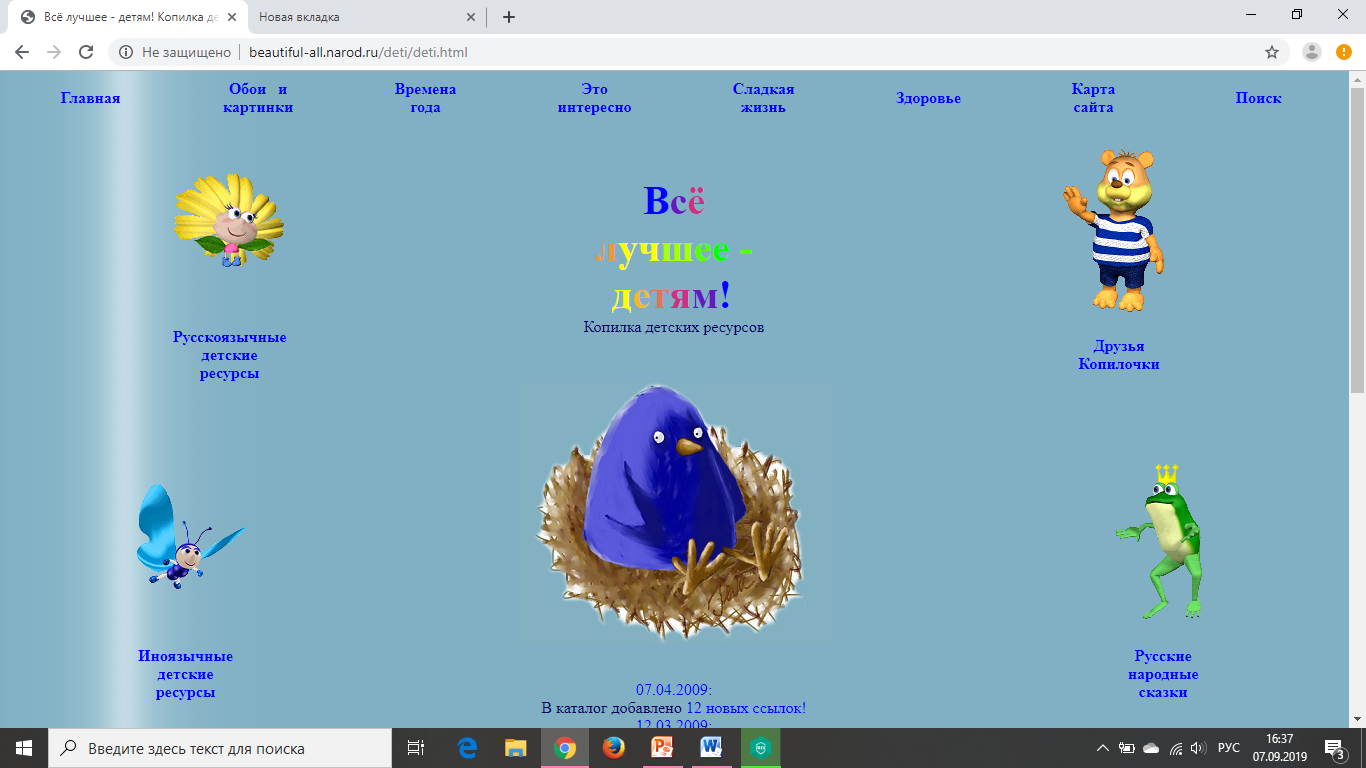 Банк детских песен, сказок, загадок и т.д.www.maciki.com
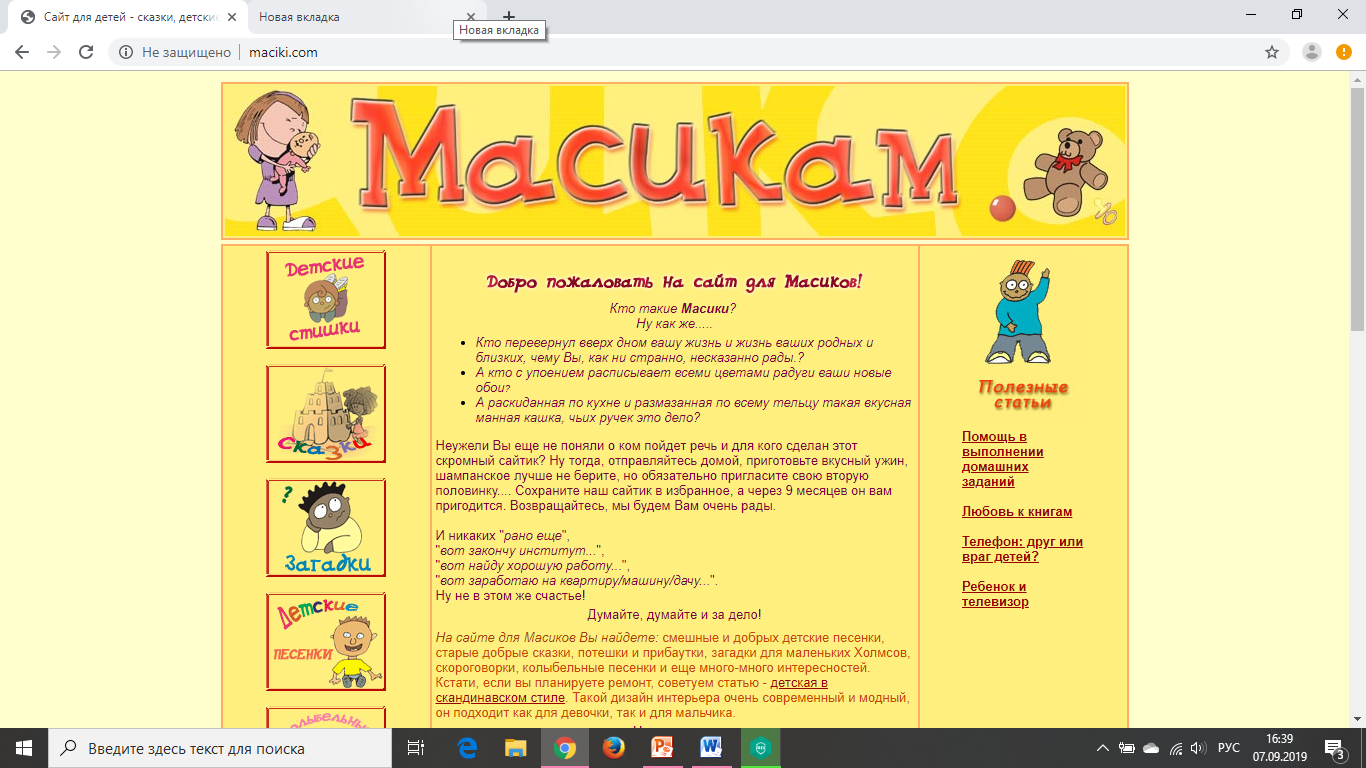 «Теремок»teremoc.ru
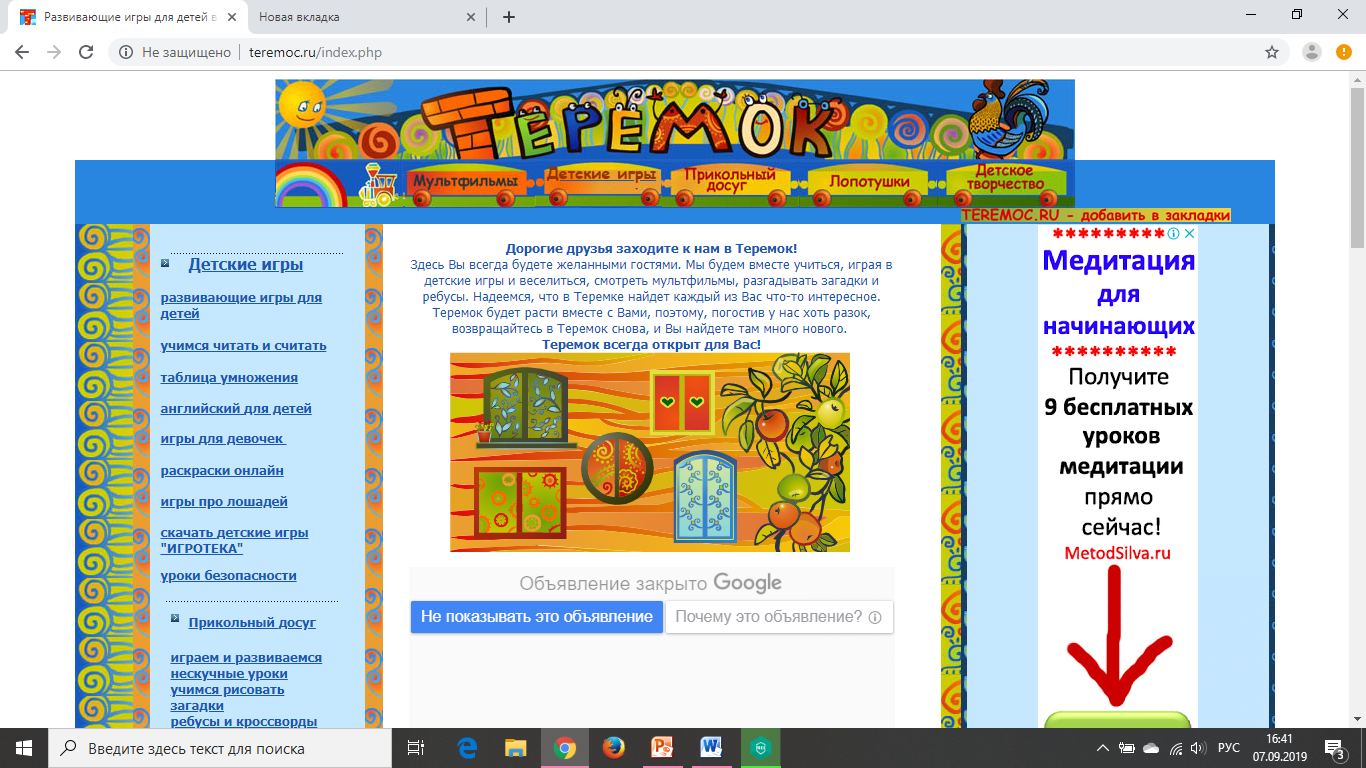 Детская энциклопедия Потому.руpotomy.ru
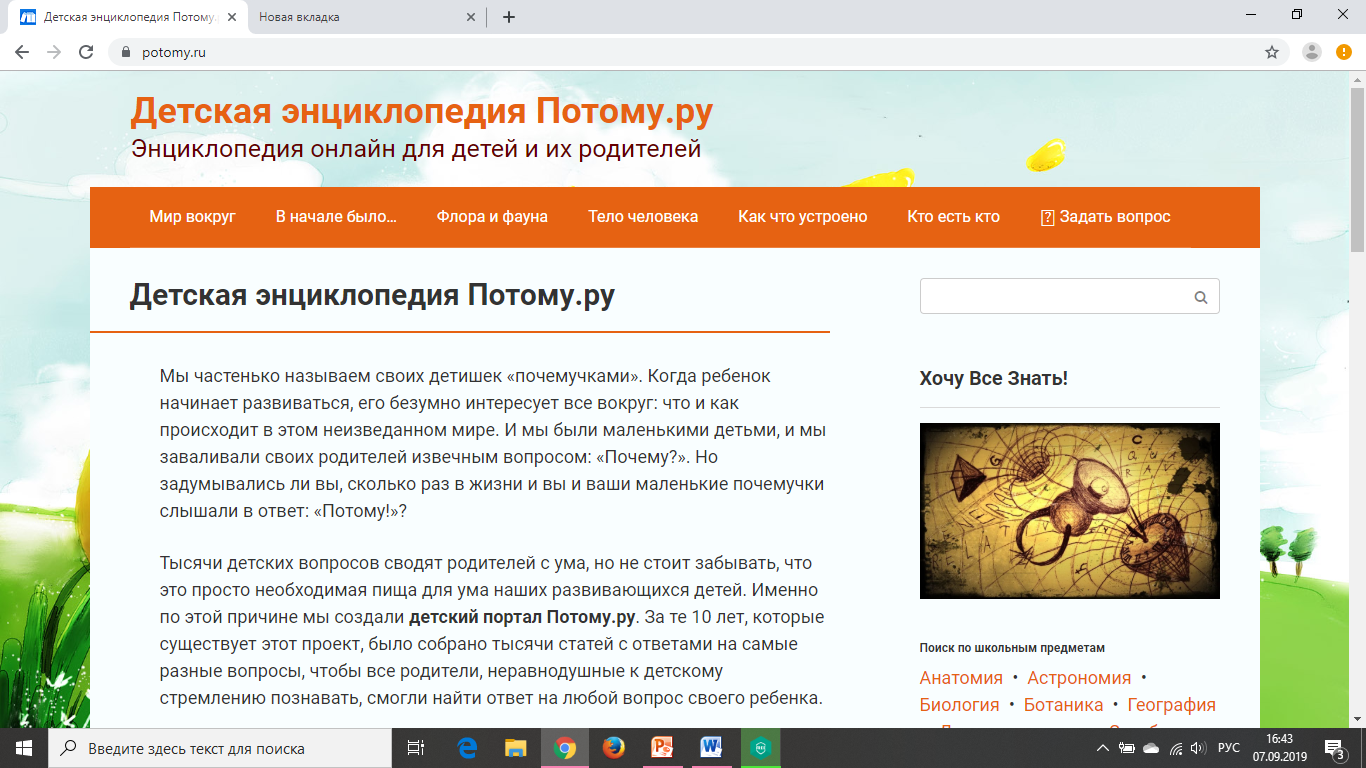 Детская энциклопедияelementy.ru
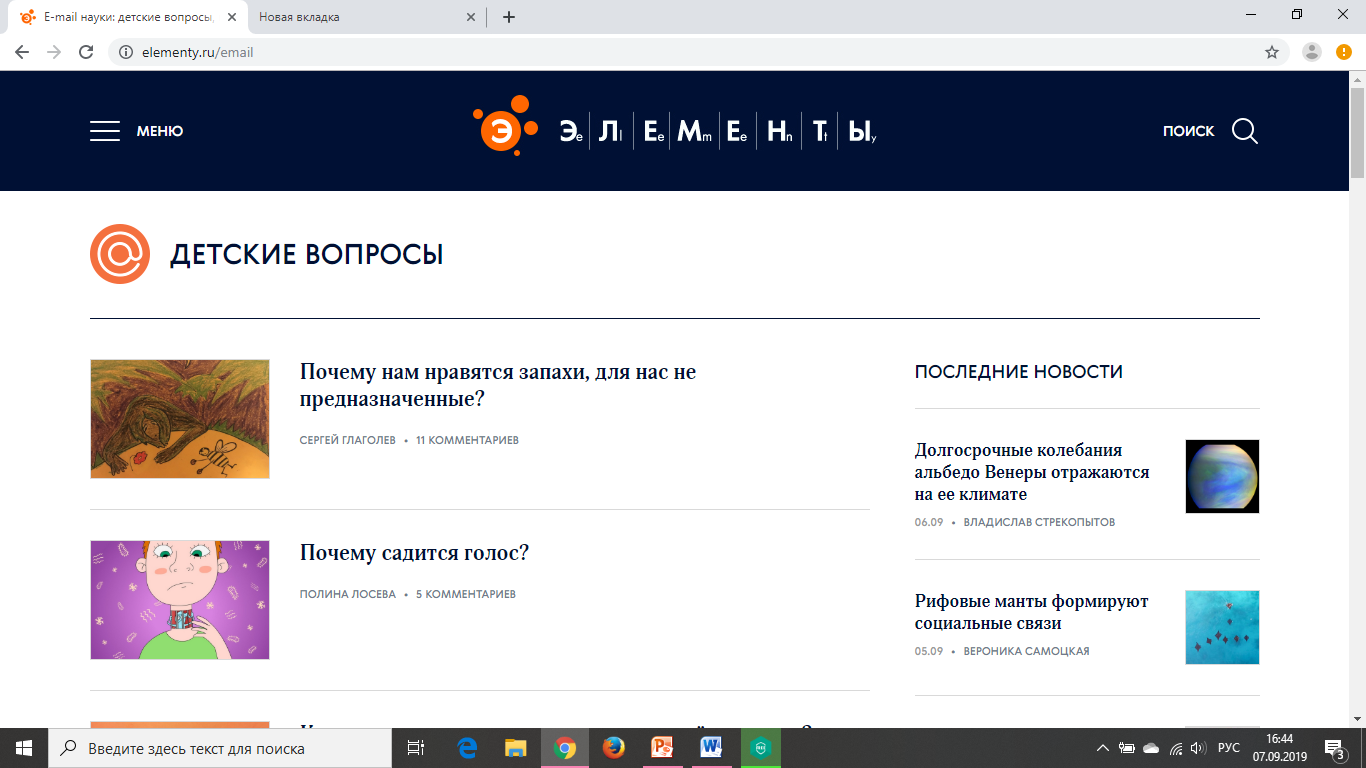 Плюсы использования интернет-ресурсов учителем:
экономия времени на уроке;
глубина погружения в материал;
повышенная мотивация обучения;
возможность одновременного использования аудио-, видео-, мультимедиа- материалов;
привлечение разных видов деятельности: мыслить, спорить, рассуждать.
Плюсы использования интернет-ресурсов учащимися:
содействие росту успеваемости учащихся по предмету;
учащийся проявляет себя в новой роли;
формирование навыков самостоятельной продуктивной деятельности;
создание ситуации успеха для каждого ученика;
учащиеся начинают работать более творчески и становятся уверенными в себе.
Выводы:
учитывать возрастные особенности младших школьников;
использовать разнообразные виды информационных ресурсов;
обучать детей правилам безопасного пользования Интернетом;
осуществлять контроль безопасности детей в Интернет-пространстве;
постепенно усложнять задачи использования учащимися Интернет-ресурсами;
постоянно стремиться к повышению своего профессионального мастерства.
СПАСИБО ЗА ВНИМАНИЕ